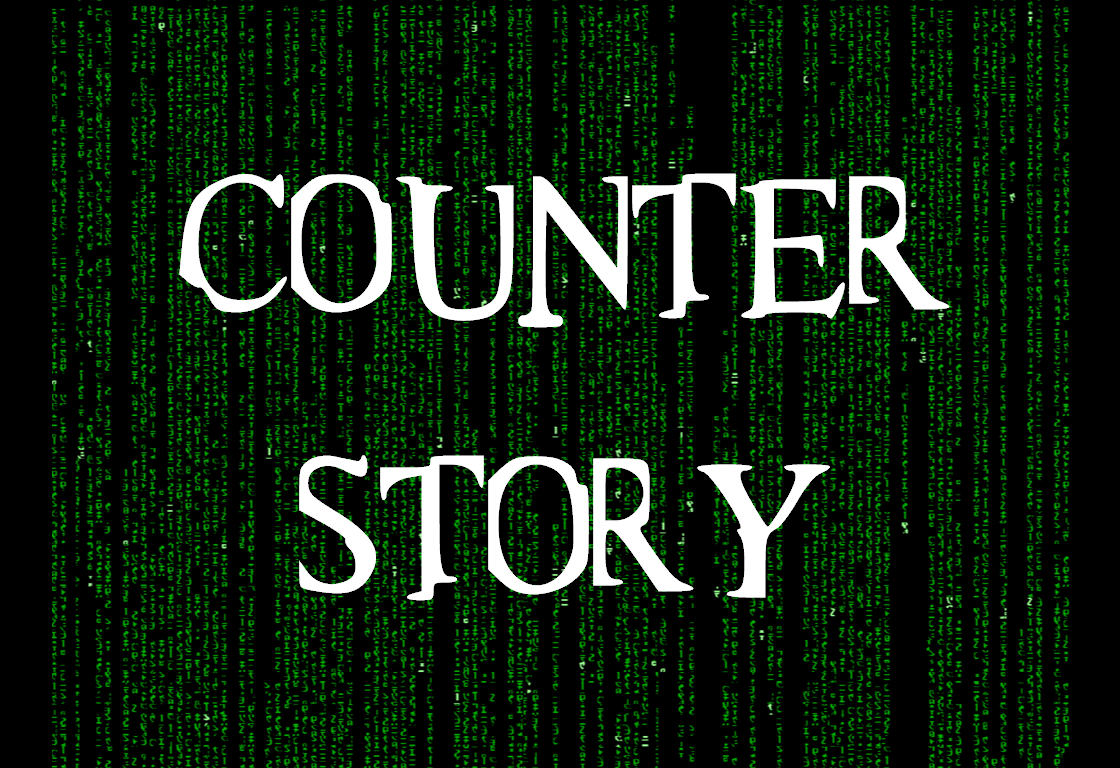 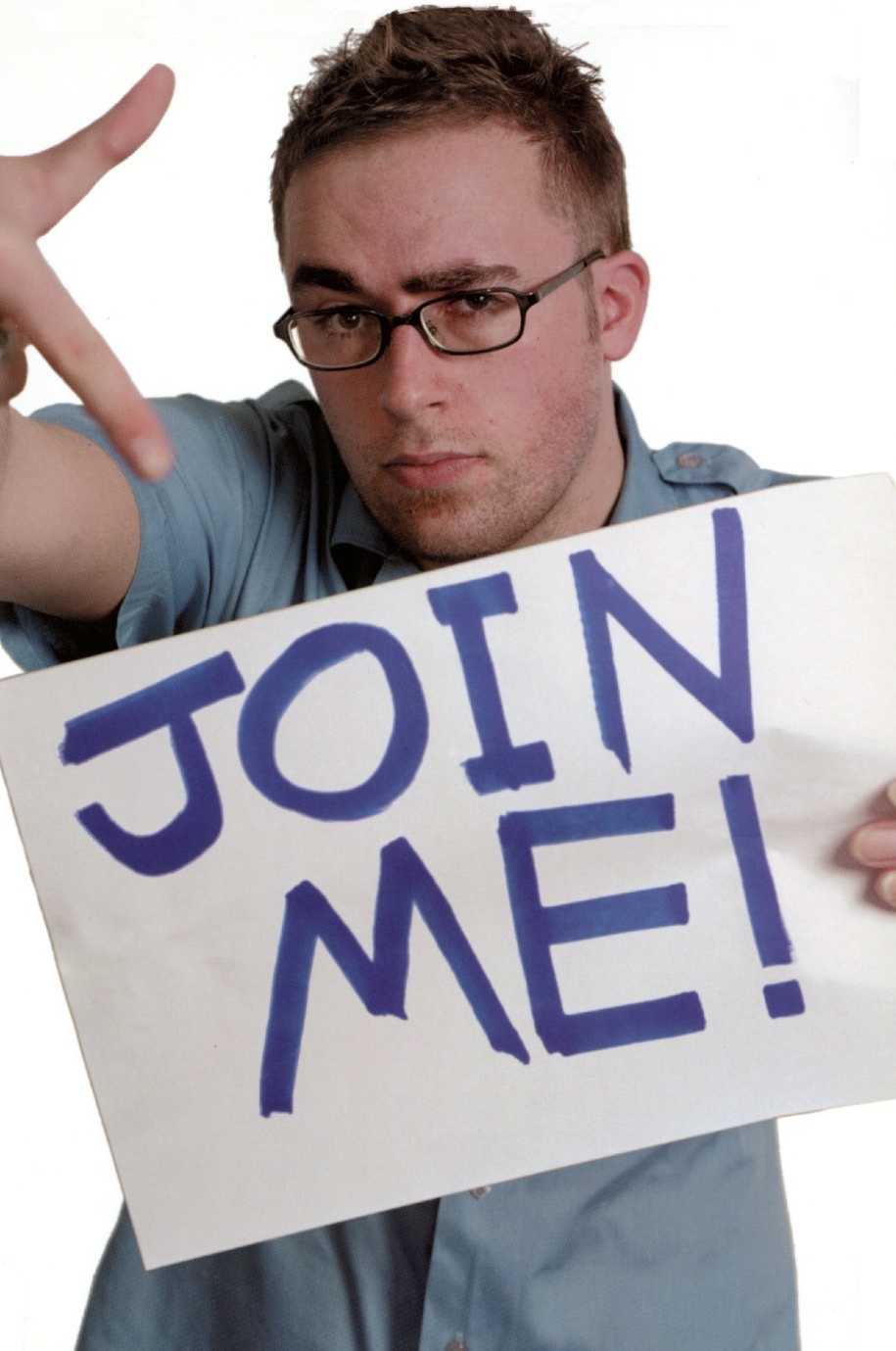 The word of the Lord came to me, saying

“Before I formed you in the womb I knew you,
before you were born I set you apart;
I appointed you as a prophet to the nations.”
“Alas, Sovereign Lord,” I said, “I do not know how to speak; I am too young.”
But the Lord said to me, “Do not say, ‘I am too young.’ You must go to everyone I send you to and say whatever I command you.
Do not be afraid of them, for I am with you and will rescue you,” declares the Lord. Then the Lord reached out his hand and touched my mouth and said to me,
“I have put my words in your mouth. See, today I appoint you over nations and kingdoms to uproot and tear down, to destroy and overthrow, to build and to plant.”
			Jeremiah 1:4-10
Christ has no body now on earth but yours;
no hands but yours, no feet but yours.
Yours are the eyes through which the compassion of Christ must look out on the world.
Yours are the feet with which He is to go about doing good.
Yours are the hands with which He is to bless His people.
		           St Teresa of Avila
You made all the delicate, inner parts of my body    and knit me together in my mother’s womb...
Your workmanship is marvelous...
You watched me as I was being formed in utter seclusion,    as I was woven together in the dark of the womb. You saw me before I was born.
Every day of my life was recorded in your book.Every moment was laid out    before a single day had passed.
		            Psalm 139:13-16
Brothers and sisters, think of what you were when you were called. Not many of you were wise by human standards; not many were influential; not many were of noble birth.
But God chose the foolish things of the world to shame the wise; God chose the weak things of the world to shame the strong.
God chose the lowly things of this world and the despised things—and the things that are not—to nullify the things that are, so that no one may boast before him.
					1 Cor 1:26-29
These twelve Jesus sent out.
	   Matthew 10:5